Bird Biology and Ecology
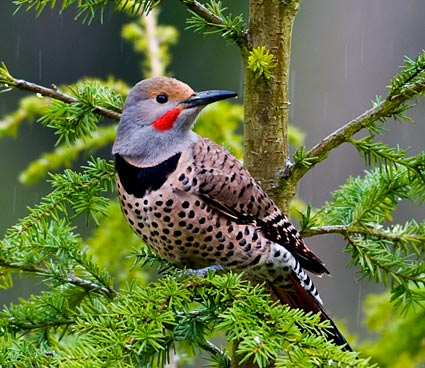 Northern  Flicker
I. Ornithology is the Science of the Study of Birds
                                                                                             (http://www.youtube.com/watch?v=myuNrP8ETSE
Origin and Evolution of Birds
(Refer to Evolution of Birds Chart)
II.   Evolved 155 million years ago (mya)
      During the Mesozoic geologic era, Jurassic     
period
      Evolved from reptiles, Theocodontia, 200 million years ago (mya). 
      Archeopteryx, the oldest bird fossil, found in rock quarry in Bavaria in 1800’s. (The Free State of Bavaria is a state of Germany, located in the southeast. it is the largest state by area, forming almost 20% of the total land area of Germany. Bavaria is Germany's second most populous state)
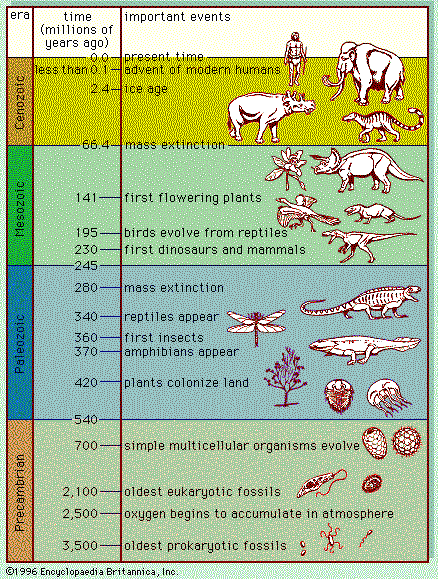 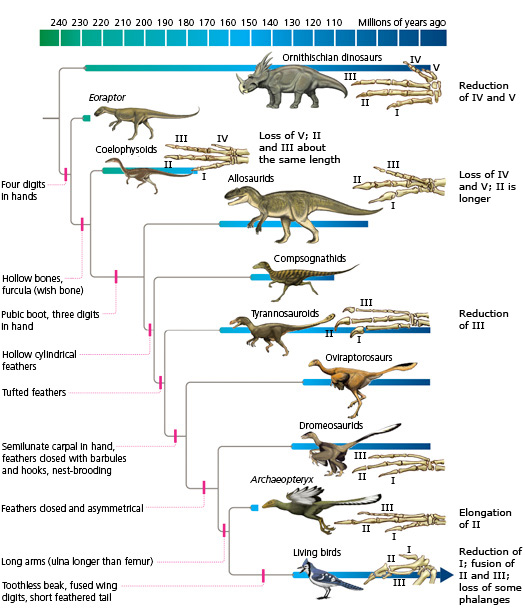 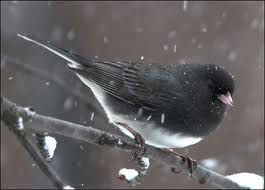 Dark-eyed Junco
Archeopteryx - Archaeopteryx, sometimes referred to by its German name Urvogel, is a genus of early bird that is transitional between feathered dinosaurs and modern birds.  (approx. size of turkey)
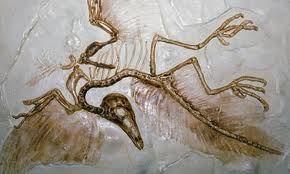 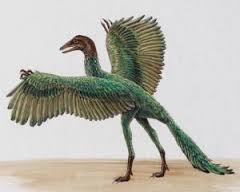 Female and Male Cardinals
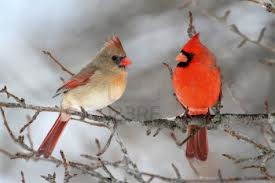 Female and Male Cardinals
Biological Characteristics
III. A. Bones are hollow for flight.
      Contain air cavities besides lungs for efficient respiration. 

Birds have air sacs that act as auxiliary lungs 
Each breath a bird takes is much more concentrated than an equivalent human breath. 
      B. Body Covering: feathers.
http://www.birdwatching-bliss.com/bird-feathers.html

      C. Body Temperature: warm-blooded.                             
      *Note: The only other animal group, besides birds, that maintains a constant body temperature as external temperature changes: mammals. 
D. # of pairs of wings:    1___
Human vs. Bird Bones
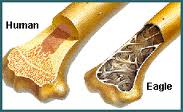 Hollow bones reduce drag and the natural curve 
   of the wings creates significant lift. 
https://www.youtube.com/watch?v=4jKokxPRtck  “How Birds Wings Work, (Compared to Airplane Wings)”
E. Mouth: beak on bill    Teeth:  none
F. Structure in upper chest/throat area for grinding and storing food: crop/gizzard.
G. Eyesight: excellent (Hawks and owls can see details of an insect at 100 yards)
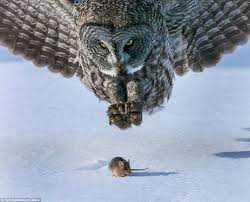 https://www.youtube.com/watch?v=f-V_nNqDVxw
H. Single body opening for both reproduction and excretion of liquid and solid wastes: cloaca.
I. Eggs: Hard-shelled in order to conserve moisture as young develop outside body in nest. 
*(Note: Soft-shelled eggs of reptiles (snakes, turtles, etc.) must be buried or otherwise protected from moisture loss.)
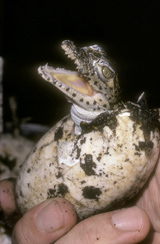 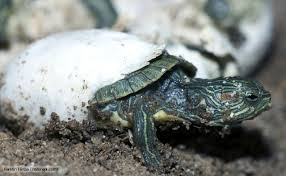 J. Metabolic Rate: High in order to supply 
  energy for flight.







For birds, flying is an incredibly taxing exercise. 
Some bird experts compare it to human jogging 
times ten. https://www.youtube.com/watch?v=jc9En9WUzI8 Owl  landing   
https://www.youtube.com/watch?v=B1uY7_wdYOA  Birds take off  
https://www.youtube.com/watch?v=VSzpM8vEAFA Pigeons take off
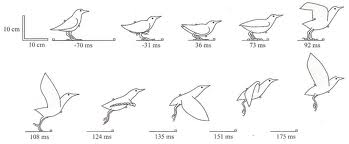 Birds also have very well-developed pectoral muscles for constant wing motion and an exceptionally strong heart for endurance. 
Most birds are literally swimming through the air, using the weight of the air beneath them to keep them aloft.                                            Song Sparrow
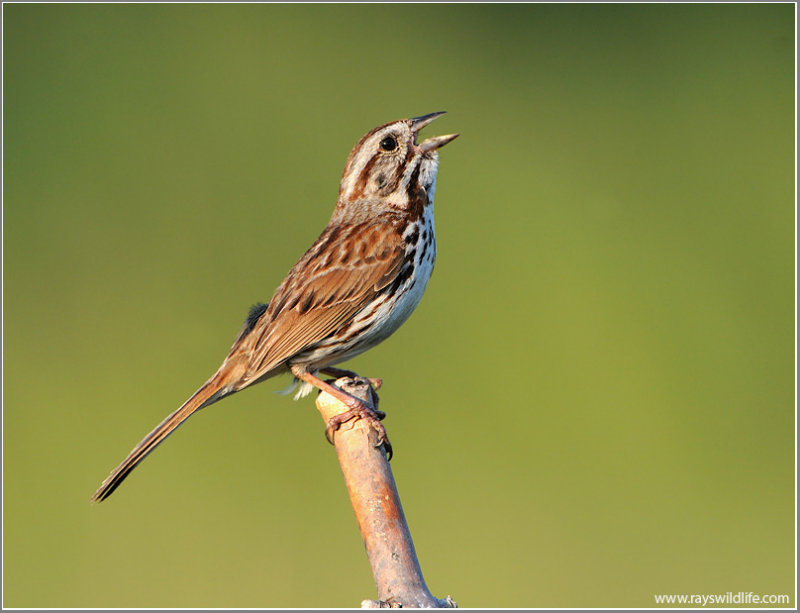 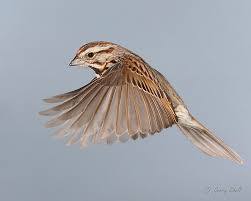 IV. Bird Behavior:         A. Territorial: Battles over feeding and nesting.
Territorial behavior between two female Common Blackbirds.
https://www.youtube.com/watch?v=eI_quJRRGxk  Moon-walking bird. (Matakin)
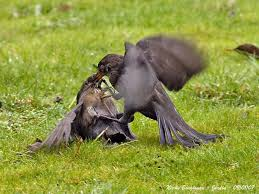 B. Reproductive: Courtship, choosing mates.
     Nesting, caring for eggs/feeding hatchlings.
     Fledging, teaching young to fly. 

C. Migratory:  1. Birds begin their migration in 
     response to changing “length of daylight”
     or photoperiod. 
https://www.youtube.com/watch?v=EJ0AMsyc15I  Microlight pilot Christian Moullec went to extraordinary lengths in order to film birds in flight from up close. He hand-reared a brood of Barnacle Geese who now see him as their mother and follow him in flight.
https://www.youtube.com/watch?v=2EAIZ36h55Y Ornithologist taught birds new migration paths to safe havens.
2. Reason for Migration:  Insect eaters fly 
     South in Late Summer/Early Autumn, since
     this food supply is scarce or not available in
     Winter.

                                                                                             









                                                                                               
                                                                                                  Robin
                                                                                                      
http://www.learner.org/jnorth/tm/spring/InsectEaters.html
 (Northern Insect-eating Birds)
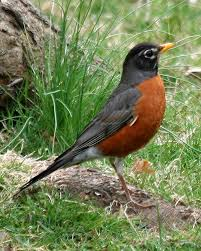 C. 2.  Mostly seed-eaters remain in Northern Latitudes throughout the year. Woodpeckers are one exception due to their ability to obtain insects from trees. 

     3. Migratory Flyway used by birds in our region to travel South for Winter:
Great Lakes/Eastern Flyway.
4. FIVE methods used by migratory birds to navigate along flyways.
A.  Sun angle
B. Follow Earth’s magnetic field   
C. Use Star Constellations at night
D. Follow Landmarks (Coastlines/Mt. Ranges)
E. Follow Sound Waves
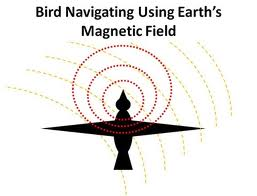 http://www.fws.gov/alaska/nwr/arctic/birdmig.htm  (animated map with bird examples)
http://www.ducks.org/conservation/where-we-work/flyways
Artic National Wildlife Refuge
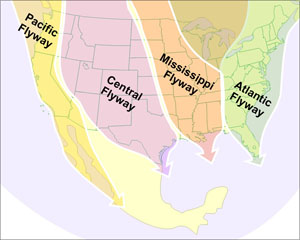 http://www.borealbirds.org/birdguide/mig_map_main.shtmlBoreal Songbird Initiative (Interactive map- click bird picture)
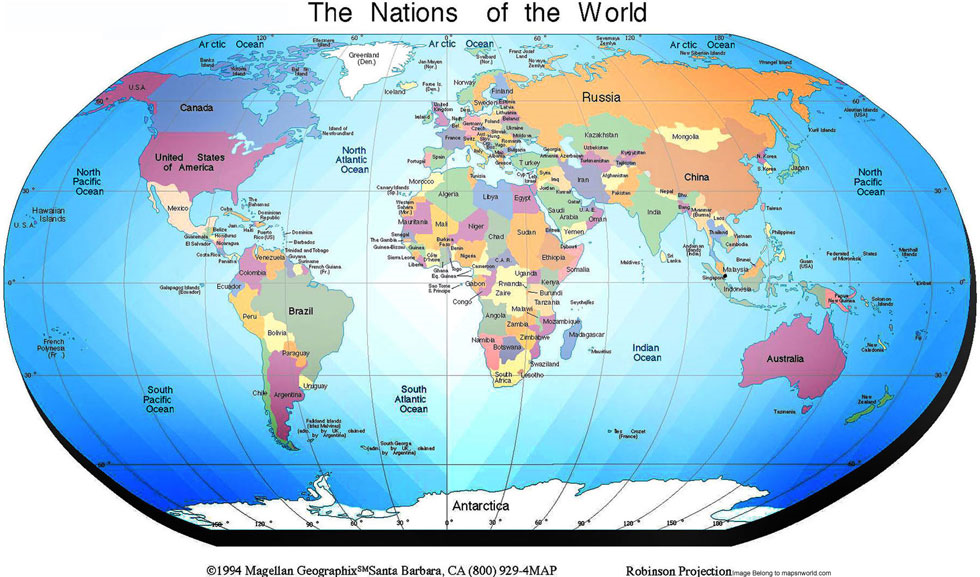 V. Bird Classification & Populations:
Kingdom:           Animalia
Phylum:             Chordata
Subphylum:      Vertebrata
Class:                  Aves

                             North America      World
# of Orders                 20                      27
# of Species              700                 8600
Total Estimated
Population         20 Billion      100 Billion
* Note: The largest ORDER of Birds in 
North America, containing 27 FAMILIES:
Passeriformes  (Perching Birds) 
http://www.pbase.com/bmullen/small_perching_birds

                                                                       Brown-								 headed 
                                                                      		 Cowbird
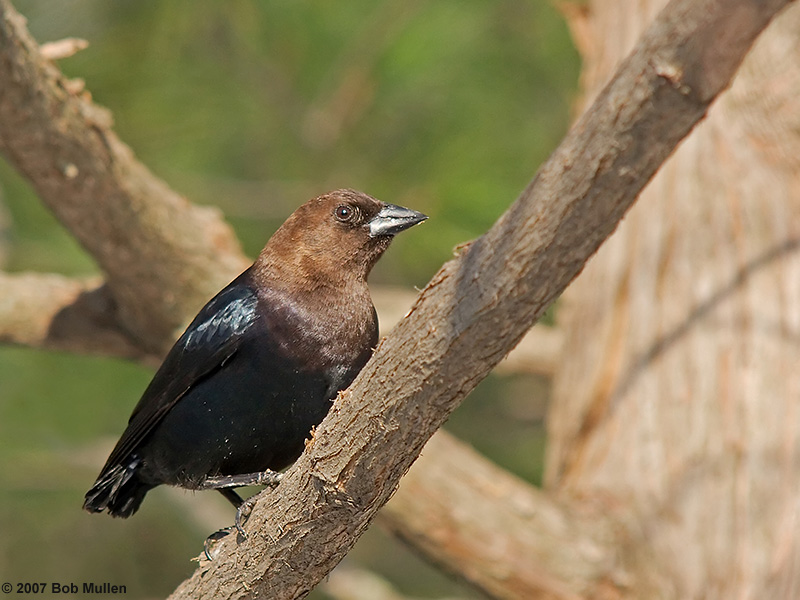 VI. Ecological Importance of Birds:
A. Distribution of Plant Species 
     (Seeds, Pollen, Spores)
   B. Pest Insect Control 
(Ex. Family of Eastern Bluebirds may eat
         1000 caterpillars in one day!)
   C. “Ecological Barometer” 
         (Birds are sensitive to pollution from 
           pesticides and toxic waste)
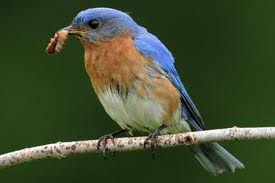 Common Name         Genus/Species
**Pa State Bird:    Ruffed Grouse            Bonasa Umbellos
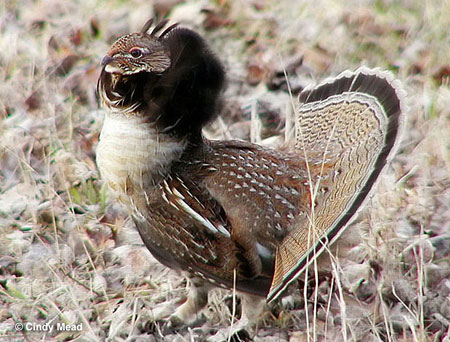 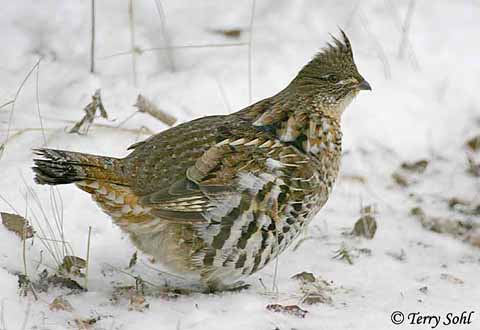